Análisis de indicadores para los ODS
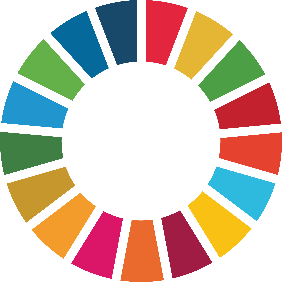 Proyecto de Políticas Públicas con Enfoque 
de Desarrollo Humano e Inclusión

Noviembre, 2018
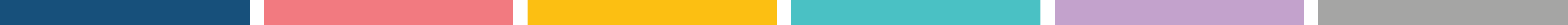 Agenda 2030 para el Desarrollo Sostenible
Aprobada en septiembre de 2015, la Agenda 2030 es una hoja de ruta para erradicar la pobreza, proteger el planeta y asegurar la prosperidad para todas las personas, sin comprometer los recursos para las futuras generaciones. Se compone por 17 Objetivos de Desarrollo Sostenible, 169 metas específicas, y 232 indicadores con el compromiso de no dejar nadie atrás.
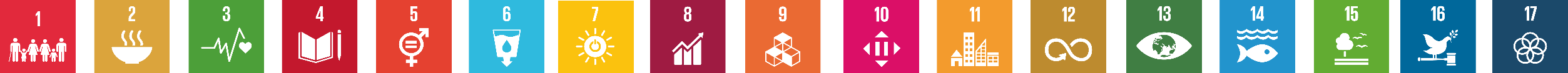 PRINCIPIOS
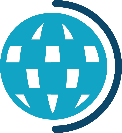 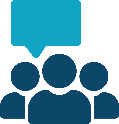 Universalidad 




No dejar a nadie atrás




Interconectividad e indivisibilidad
Inclusividad




Alianzas con actores múltiples
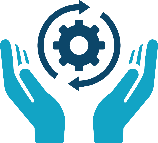 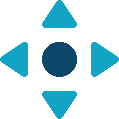 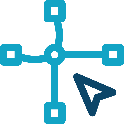 [Speaker Notes: Universalidad: Compromete a todos los países, en todos los contextos, para contribuir a un esfuerzo integral hacia un desarrollo sostenible.
No dejar a nadie atrás: Se compromete a alcanzar a todas las personas no importando el lugar y tomando en cuenta sus desafíos y vulnerabilidades. 
Interconectividad e indivisibilidad: Para su implementación, es crucial contemplar los ODS en su totalidad en lugar de elegirlos de forma individual.
Inclusividad: Exige la participación de toda la población, independientemente de su raza, género, etnia e identidad.
Alianzas con actores múltiples: Exige asociaciones de múltiples actores interesados en movilizar y compartir conocimientos, experiencias, tecnología y recursos financieros que contribuyan al logro de ODS en todos los países.]
Indicadores
Para que los indicadores de los ODS cumplan su función, estos deben tener las siguientes características:
Claros y directos
Basados en consenso y en línea con los estándares internacionales
Coherencia con la información de los sistemas estadísticos
Construidos a partir de fuentes de datos establecidas
Desagregados
Universales 
Administrados por una organización designada
* Criterios definidos por el Grupo Interinstitucional de Expertos sobre Indicadores SDG
[Speaker Notes: 1. Los indicadores deben ser fáciles de compilar e interpretar.
2. Los indicadores básicos, en particular, deben estar respaldados por un amplio consenso internacional sobre su medición y deben basarse en estándares internacionales, recomendaciones y mejores prácticas para facilitar la comparación internacional.
3. Para garantizar que los indicadores de coherencia deben ser ampliamente coherentes con los sistemas de cuentas nacionales, sistemas de contabilidad ambiental y económica y otra información basada en sistemas.
4. Los indicadores deben basarse en fuentes bien establecidas de datos públicos y privados y ser coherentes para permitir la medición en el tiempo.
5. Se debe dar preferencia a los indicadores que se prestan al desglose por (i) características de la persona o del hogar (por ejemplo, género, edad, ingresos, discapacidad, religión, raza o etnia) 5; (ii) actividad económica6; y (iii) desagregación espacial (por ejemplo, por áreas metropolitanas, urbanas y rurales, o distritos). Como lo recomienda el Panel de alto nivel de personas eminentes sobre el informe de la agenda posterior a 2015, los objetivos solo pueden considerarse "logrados" si se cumplen para todos los grupos relevantes.
6. El conjunto de indicadores SDG en su conjunto debe seguir una agenda universal. Por lo tanto, muchos indicadores básicos (aunque no todos) deben ser aplicables en países desarrollados y en desarrollo.
7. Cada Indicador Básico debe ser administrado por una o más organizaciones líderes designadas que serán responsables de los informes nacionales anuales de alta calidad del indicador, con la debida consideración de la eficacia en función de los costos, procesos de informes ajustados. y métodos nacionales de vigilancia.]
Marco global de indicadores
El Grupo Interinstitucional de Expertos sobre Indicadores SDG (IAEG-SDG) es el responsable de desarrollar e identificar el marco global de indicadores.
[Speaker Notes: TIER 1: indicador conceptualmente claro, con metodología internacional establecida y normas disponibles y los datos son producidos regularmente por los países en al menos el 50% de los países y de la población en todas las regiones donde el indicador es relevante. 
TIER 2: indicador conceptualmente claro con metodología internacional establecida y normas disponibles, pero los datos no son producidos regularmente por los países. 
TIER 3: No existen metodologías o estándares internacionales establecidos para el indicador. Normas y metodologías están siendo o serán desarrolladas o probadas.]
Nivel de los indicadores por ODS
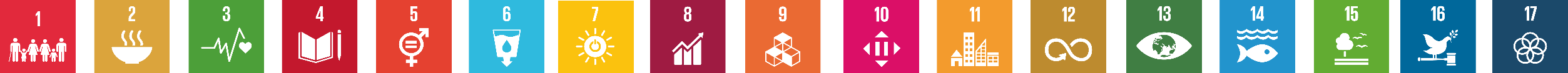 [Speaker Notes: ODS 12: producción y consumo responsable]
Mecanismos globales de monitoreo de indicadores
Global SDG Database
UN Open Data Hub
SDG API
Proporciona acceso a los datos compilados en preparación del informe anual sobre "Progreso hacia los Objetivos de Desarrollo Sostenible"
Permite a los usuarios comprender y comunicar patrones e interrelaciones en la gran cantidad de datos y estadísticas disponibles sobre los SDG.
Permite explorar los datos oficiales de los SDG reportados por las agencias que los custodian.
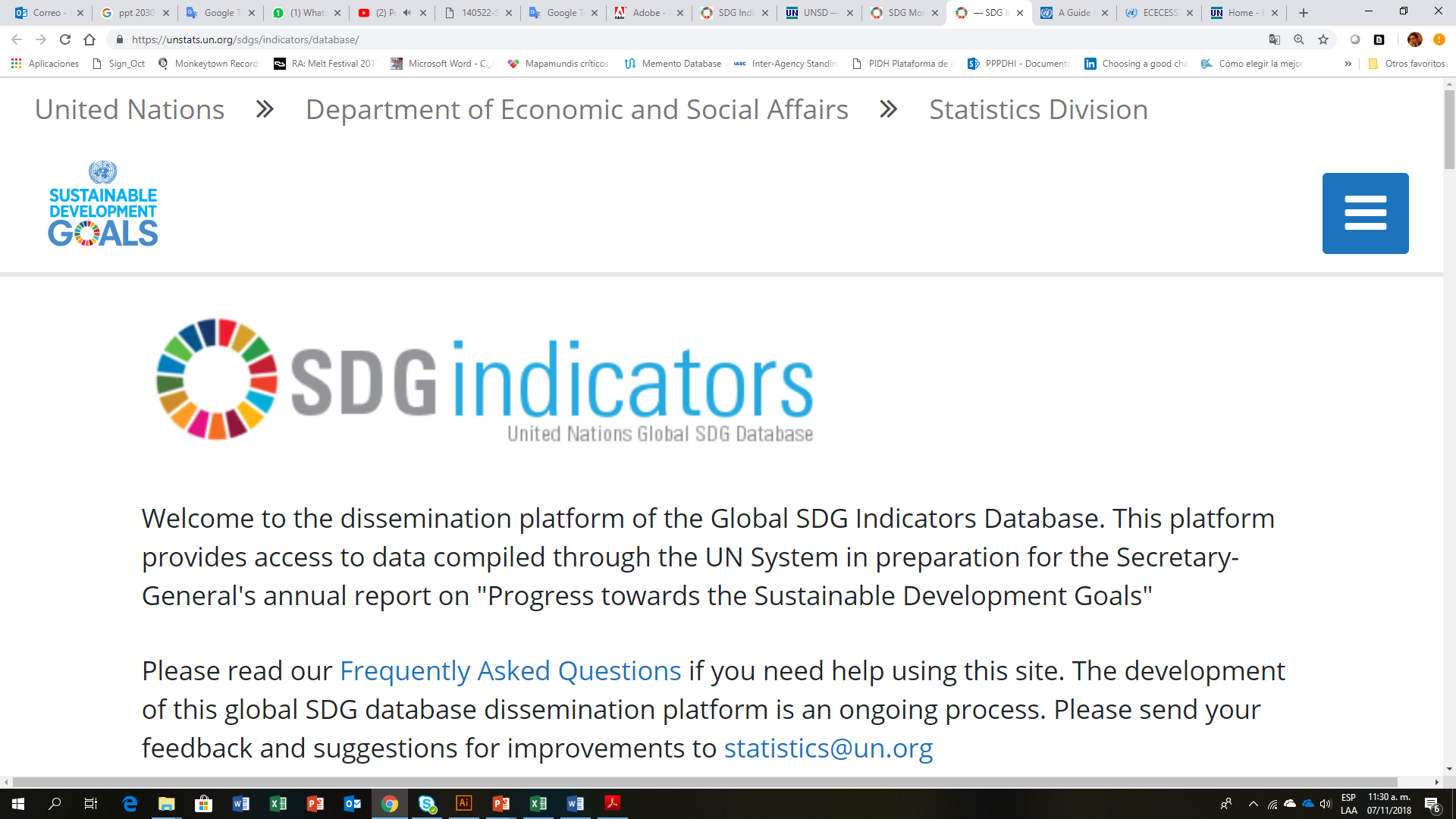 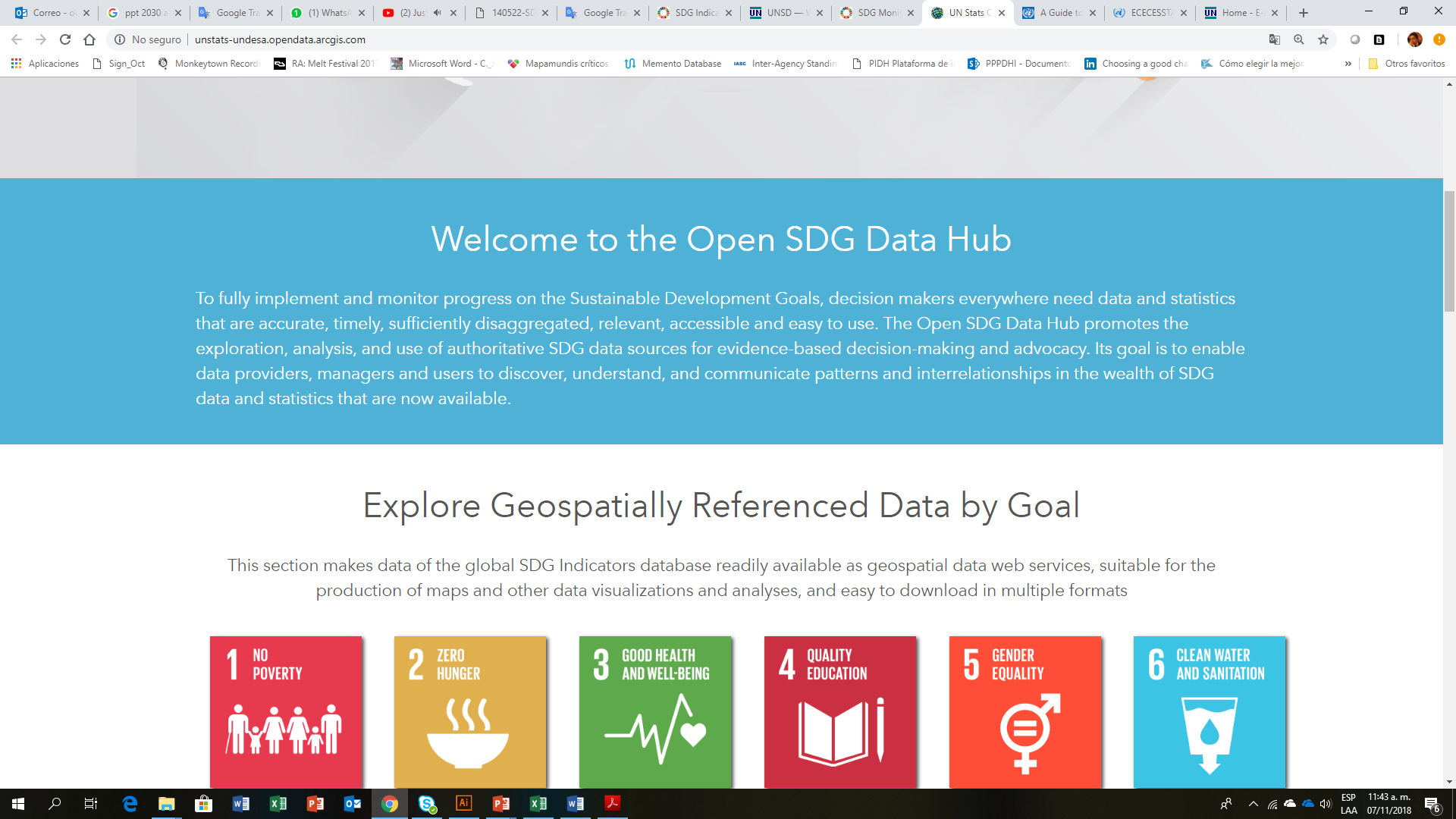 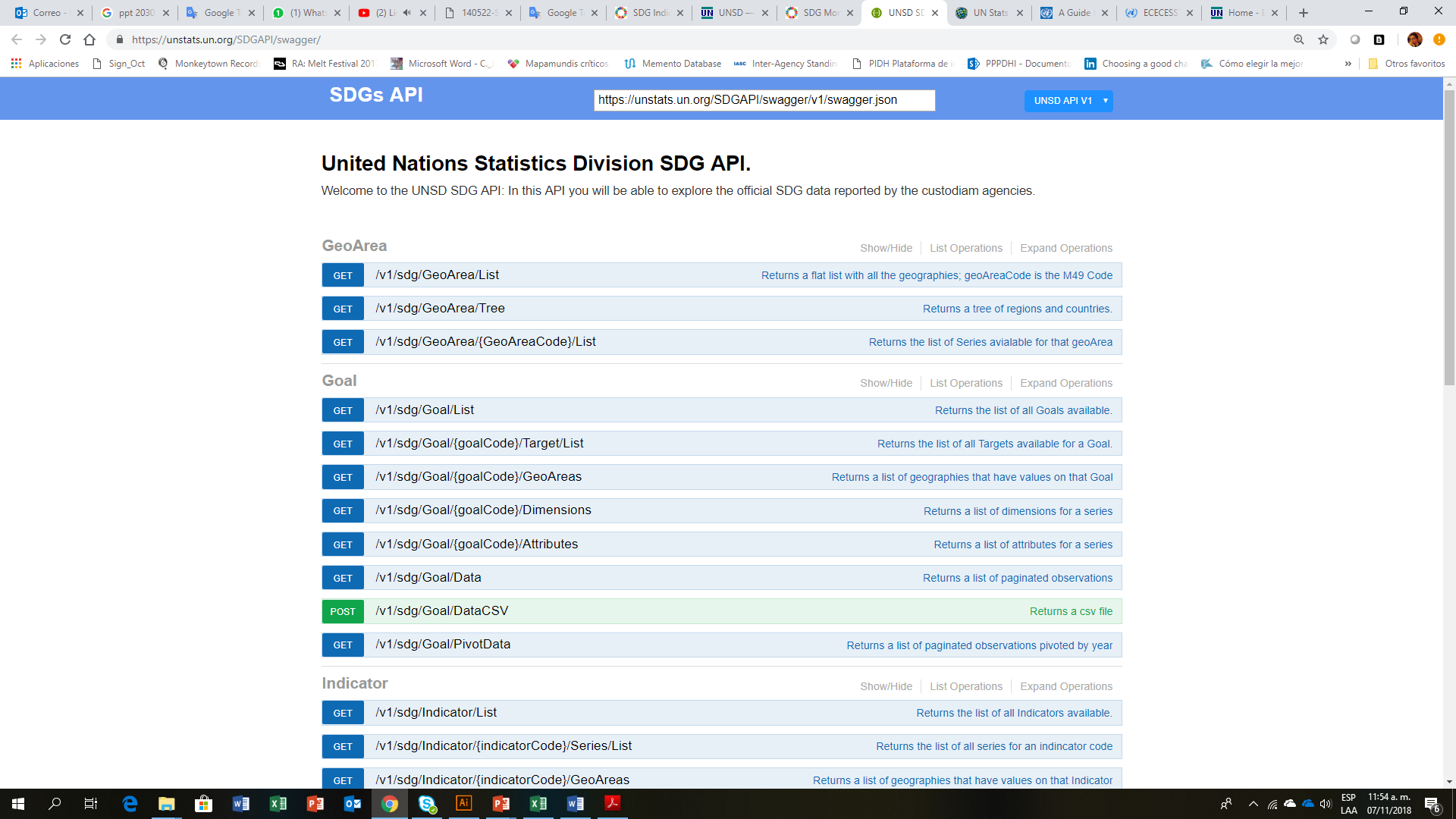 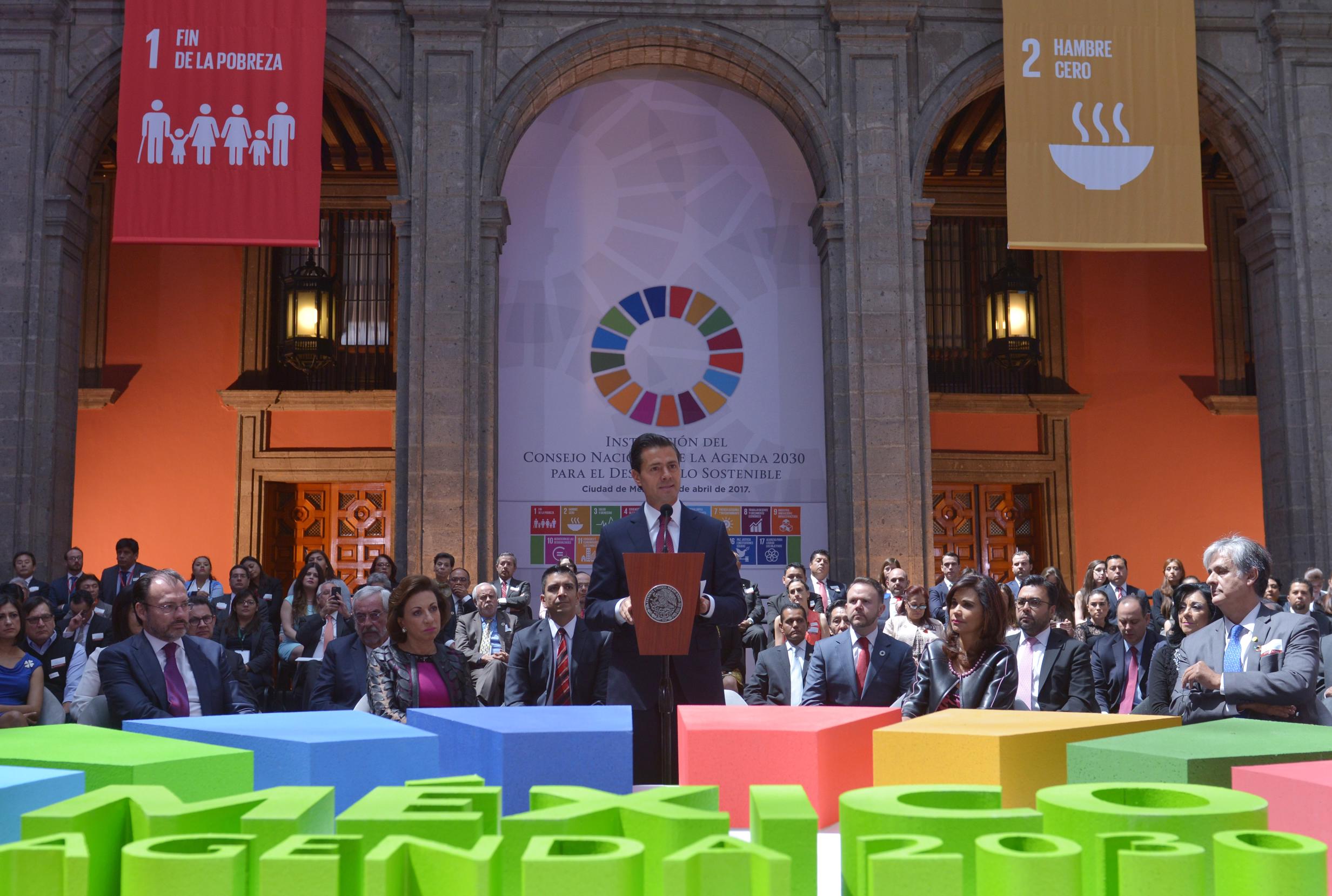 México y sus indicadores para los Objetivos de Desarrollo Sostenible
Avances en México
Instalación del Comité Técnico Especializado de los ODS (CTEODS), presidido por la Oficina de la Presidencia, con el objetivo de generar y actualizar la información requerida para el cumplimiento de los ODS.

Creación del  Sistema de Información de los Objetivos de Desarrollo Sostenible (SIODS) mediante la plataforma Agenda2030.mx, la cual integra y difunde los indicadores de los ODS.

Presentación del 1er. Informe Voluntario en el Foro Político de Alto Nivel sobre Desarrollo Sostenible.

Consulta General para la Estrategia Nacional para la Agenda 2030, la cual presenta una propuesta de metas prioritarias e indicadores construidos en colaboración entre la Administración Pública Federal y organismos públicos autónomos.

Presentación del 2do. Informe Nacional Voluntario en el Foro Político de Alto Nivel sobre Desarrollo Sostenible.
Nov. 15
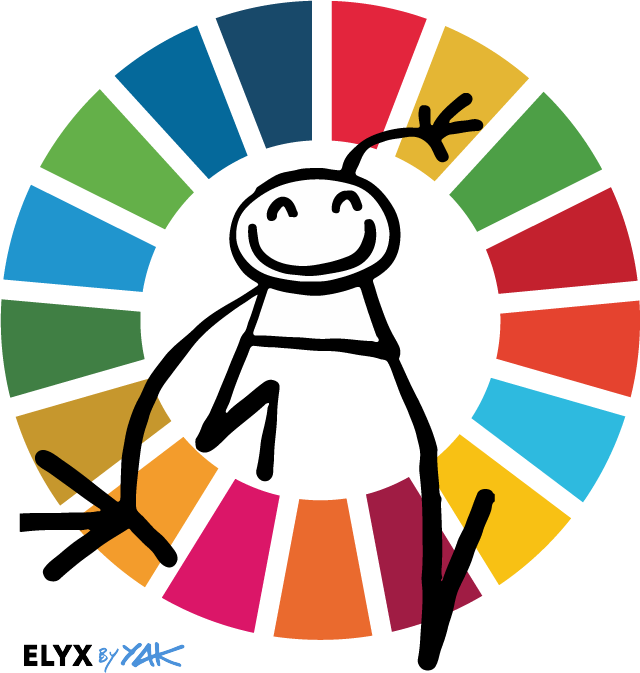 Abr. 17
Jul. 17
May. 18
Jul. 18
Situación respecto al marco global de indicadores
SE PRODUCEN PERIÓDICAMENTE
38 indicadores aún están en proceso de publicación en la plataforma http://agenda2030.mx/#/home.
89 Indicadores
I
TIENEN DEFINIDOS ESTÁNDARES Y METODOLOGÍAS
Es necesario fortalecer las capacidades de producción en las
diferentes Unidades del Estado del SNIEG.
30 Indicadores
II
AÚN NO CUENTAN CON ESTÁNDARES
El SNIEG deberá analizar y proponer metodologías para su discusión a nivel internacional.
64 Indicadores
III
Responsabilidad de las entidades públicas respecto a los indicadores ODS
Mecanismos nacionales de monitoreo
Sistema de Información de los Objetivos de Desarrollo Sostenible (SIODS)
Estrategia Nacional para la Puesta en Marcha de la Agenda 2030
Informe Nacional Voluntario
OPR
CTEODS / INEGI
OPR
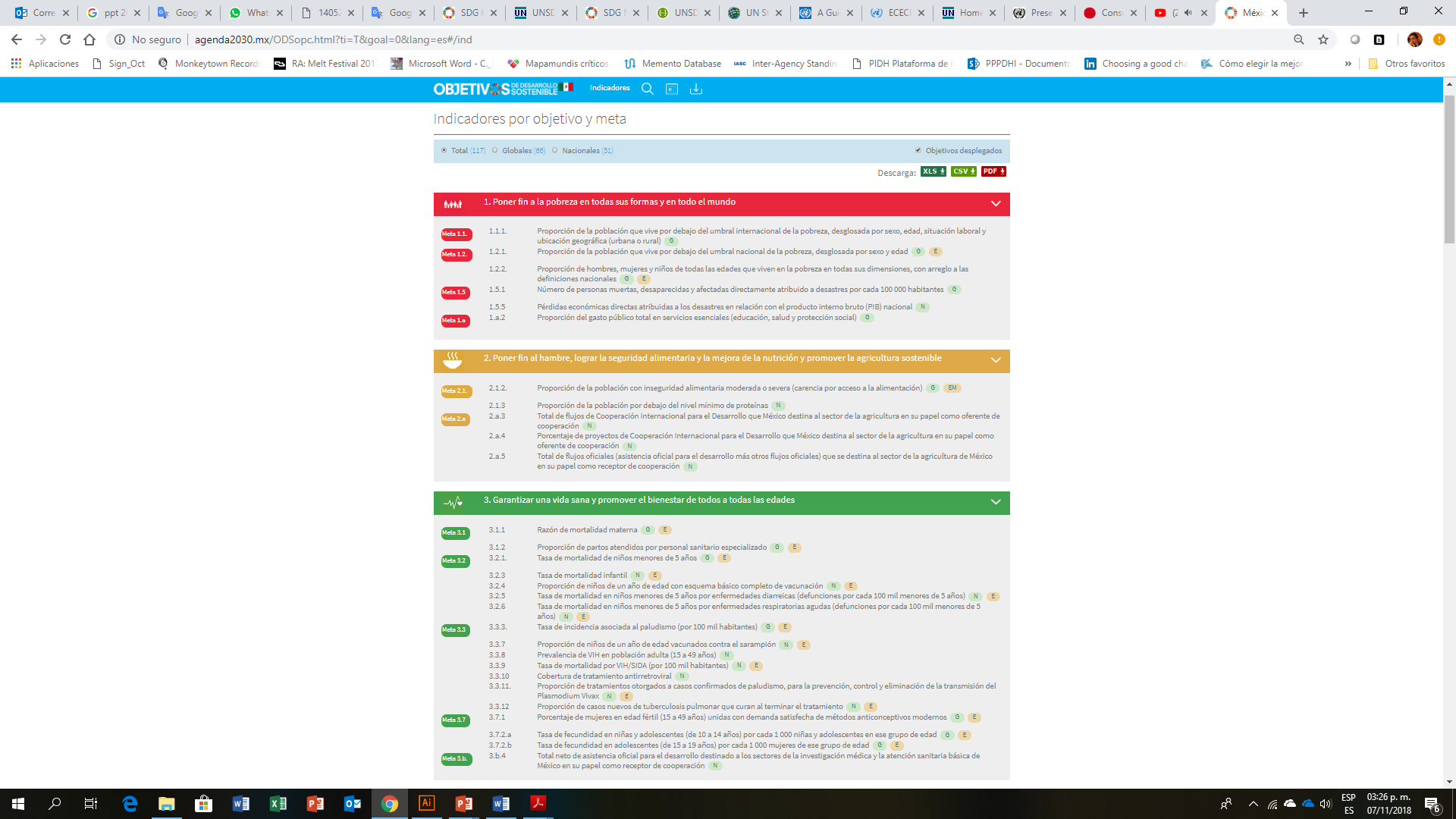 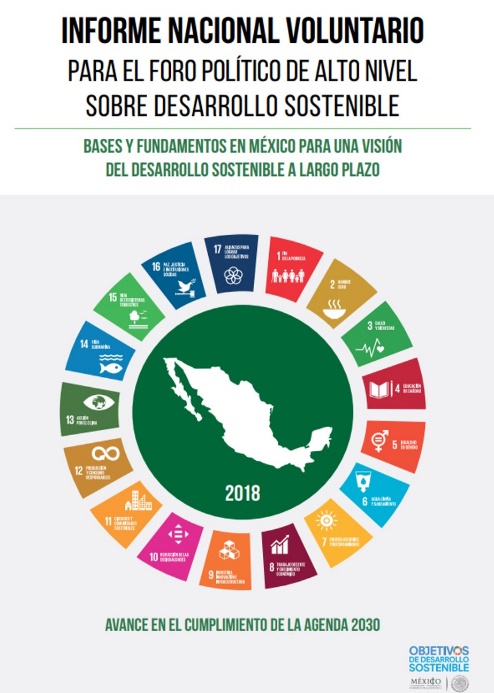 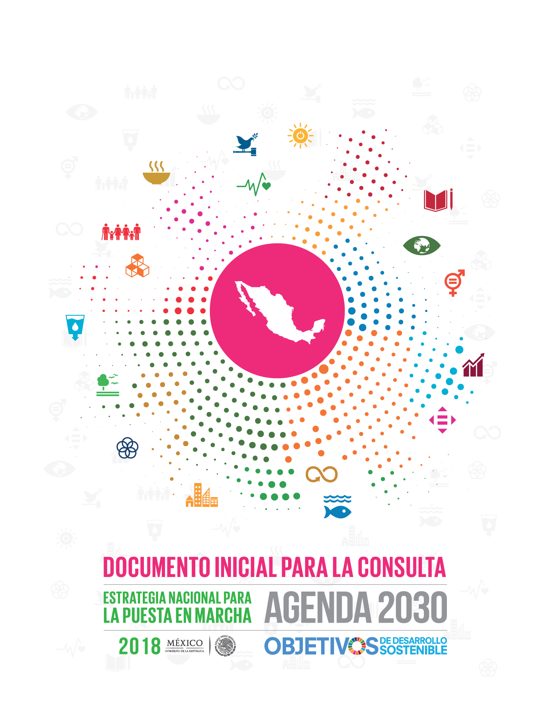 Sistema de Información de los Objetivos de Desarrollo Sostenible (SIODS)
PRESENTACIÓN
Abril 2017

ADMINISTRACIÓN
La plataforma está a cargo del CTEODS, y es administrada por el Instituto Nacional de Estadística y Geografía (INEGI).

OBJETIVO
Difundir la información sobre el avance en la Agenda 2030, brindando al usuario la consulta de la información, su exportación en diferentes formatos, la georreferenciación de los indicadores, así como su visualización en gráficas dinámicas.

METODOLOGÍA
El INEGI, en su carácter de Secretario Técnico del Comité Técnico, recibe de las Unidades del Estado las series de datos de los indicadores y sus respectivas fichas de metadatos. Además, y en coordinación con las Unidades del Estado, el INEGI revisa y valida la información, cuidando que posea integridad, homogeneidad, oportunidad, confiabilidad, consistencia y disponibilidad.
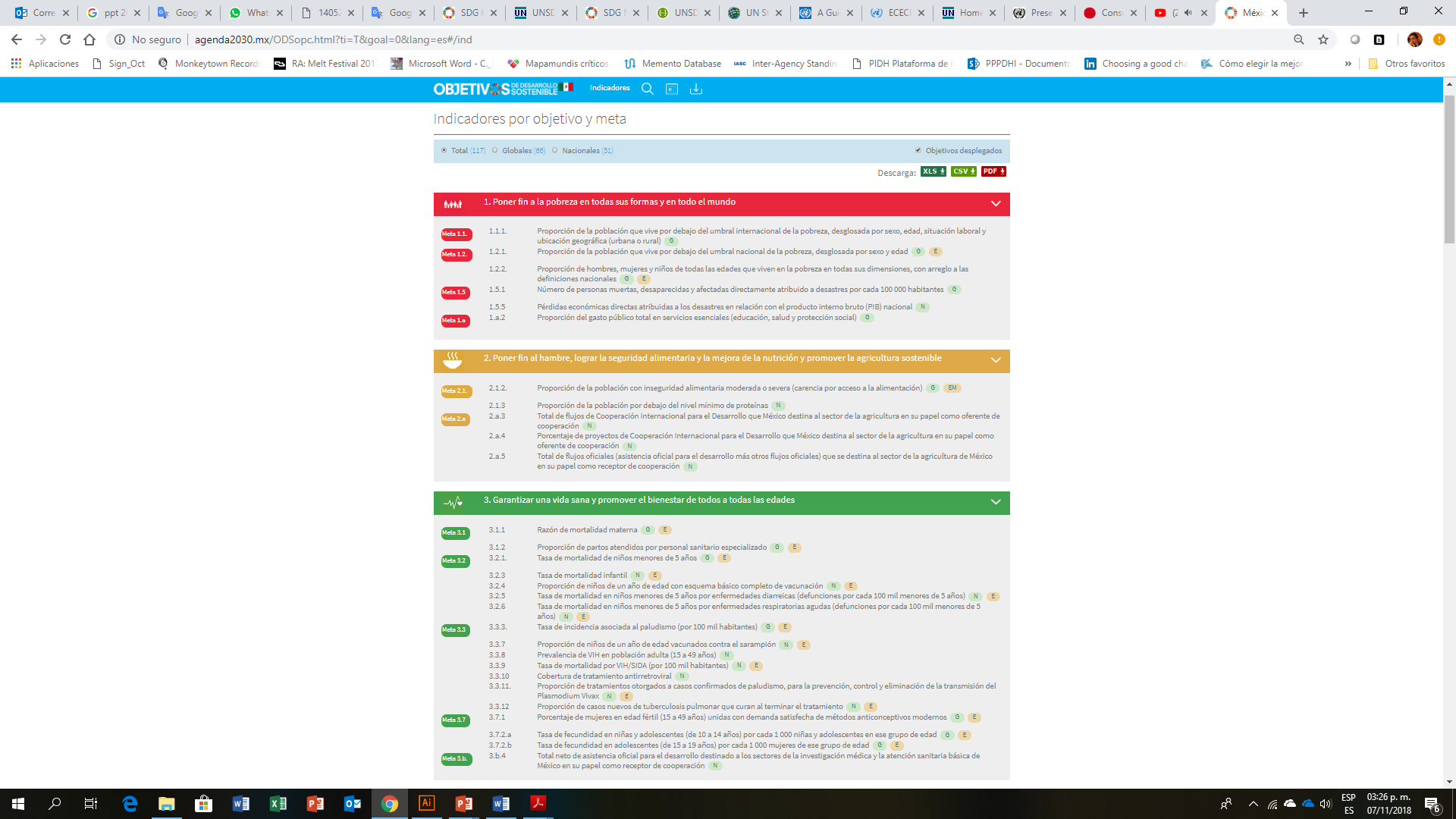 Desagregación geográfica
116 Indicadores
64 Global
52 Nacional
45 Estatal
9 Municipal
2 Ciudad
Estrategia Nacional para la Puesta en Marcha de la Agenda 2030
PRESENTACIÓN
En febrero de 2018 se anunció su creación, y fue aprobado por el Consejo Nacional para la Agenda 2030 en marzo de 2018. 

ADMINISTRACIÓN
Oficina de la Presidencia de la República

OBJETIVO
Construir un plan que integre la visión y propuestas de todos los sectores para consolidar el desarrollo sostenible de México en 2030, proponiendo diagnósticos, prioridades, indicadores y metas nacionales, así como algunas acciones relevantes.

METODOLOGÍA
La Estrategia presenta una propuesta de metas prioritarias e indicadores. Toma como primera referencia el trabajo del CTEODS para construir los indicadores del marco global aplicables para el país, e incorpora indicadores globales similares que ya se están midiendo.
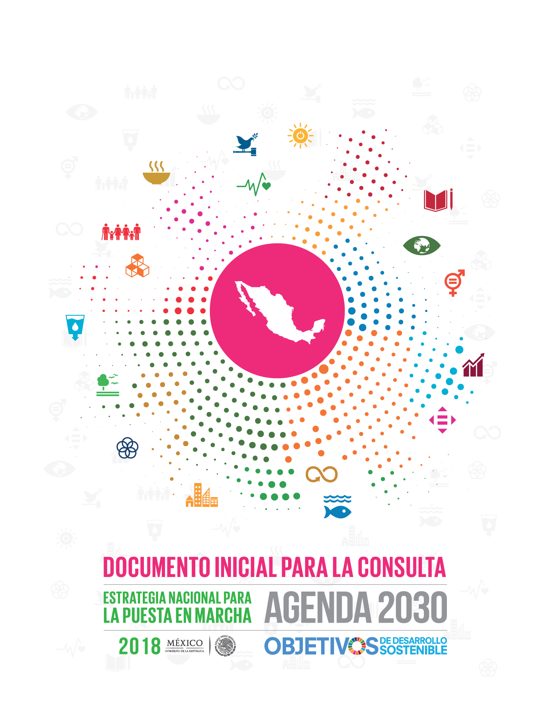 Nivel de desagregación
438 Indicadores
Valor
Unidad
Fecha
Meta propuesta
Fuente
Informe Nacional Voluntario
PRESENTACIÓN
En julio de 2018 México presentó, en el marco del Foro Político de Alto Nivel, un segundo Informe Nacional Voluntario. 

ADMINISTRACIÓN
Oficina de la Presidencia de la República

OBJETIVO
Reflejar los avances, desafíos y lecciones aprendidas de los primeros tres años de la Agenda 2030. Asimismo, presenta aportaciones de diversos actores clave para el desarrollo sostenible, y diagnósticos sobre las oportunidades y desafíos que representa el cumplimiento de los ODS para el país. 

METODOLOGÍA
Los indicadores se seleccionaron buscando empatar con los indicadores oficiales nacionales definidos por el CTEODS o con los indicadores globales. De estos, se seleccionaron indicadores que fueran monitoreados con una periodicidad definida y estén disponibles con la desagregación a nivel estatal o municipal. Finalmente, se complementó con indicadores que no se encuentran dentro de los oficiales, pero que brindan información crucial para complementar el panorama subnacional de los ODS.
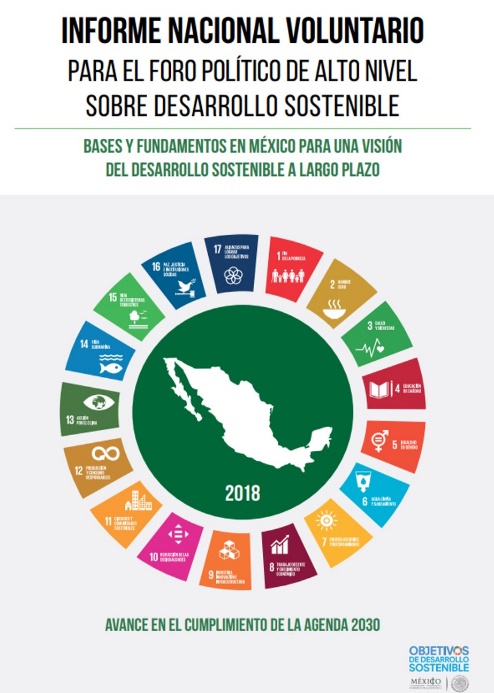 Nivel de desagregación
57 Indicadores
Último dato disponible
Línea base
Unidad
Fuente
Mecanismo regional de monitoreo
INFORME DEL PROCESO DE PRIORIZACIÓN DE INDICADORES PARA EL SEGUIMIENTO ESTADÍSTICO REGIONAL DE LOS OBJETIVOS DE DESARROLLO SOSTENIBLE EN AMÉRICA LATINA Y EL CARIBE
CREACIÓN
Octubre de 2018 

ADMINISTRACIÓN
Grupo de Coordinación Estadística para la Agenda 2030 en América Latina y el Caribe de la Conferencia Estadística de las Américas

OBJETIVO
Definir un conjunto básico de indicadores prioritarios que tomen en cuenta las especificidades regionales en complemento al marco global; contribuyan a priorizar los esfuerzos de medición, así como a coordinar de manera efectiva los esfuerzos de cooperación horizontal, regional e internacional; y permitan informar sobre los avances de los países de la región en el logro de los ODS.

METODOLOGÍA
En diciembre de 2017 se envió a los países del Grupo de Coordinación Estadística una matriz de 307 indicadores para su análisis detallado, más los 102 indicadores del marco mundial que no habían sido considerados en la propuesta. Se sugirió señalar la priorización regional que cada país asignaba a cada indicador. Se realizó una distribución de frecuencias que permitió conocer las prioridades comunes a todos; y los resultados fueron compartidos con los países y revisados en la primera reunión del Grupo de Coordinación Estadística para la Agenda 2030 en América Latina y el Caribe, llevada a cabo en junio de 2018 en Buenos Aires.
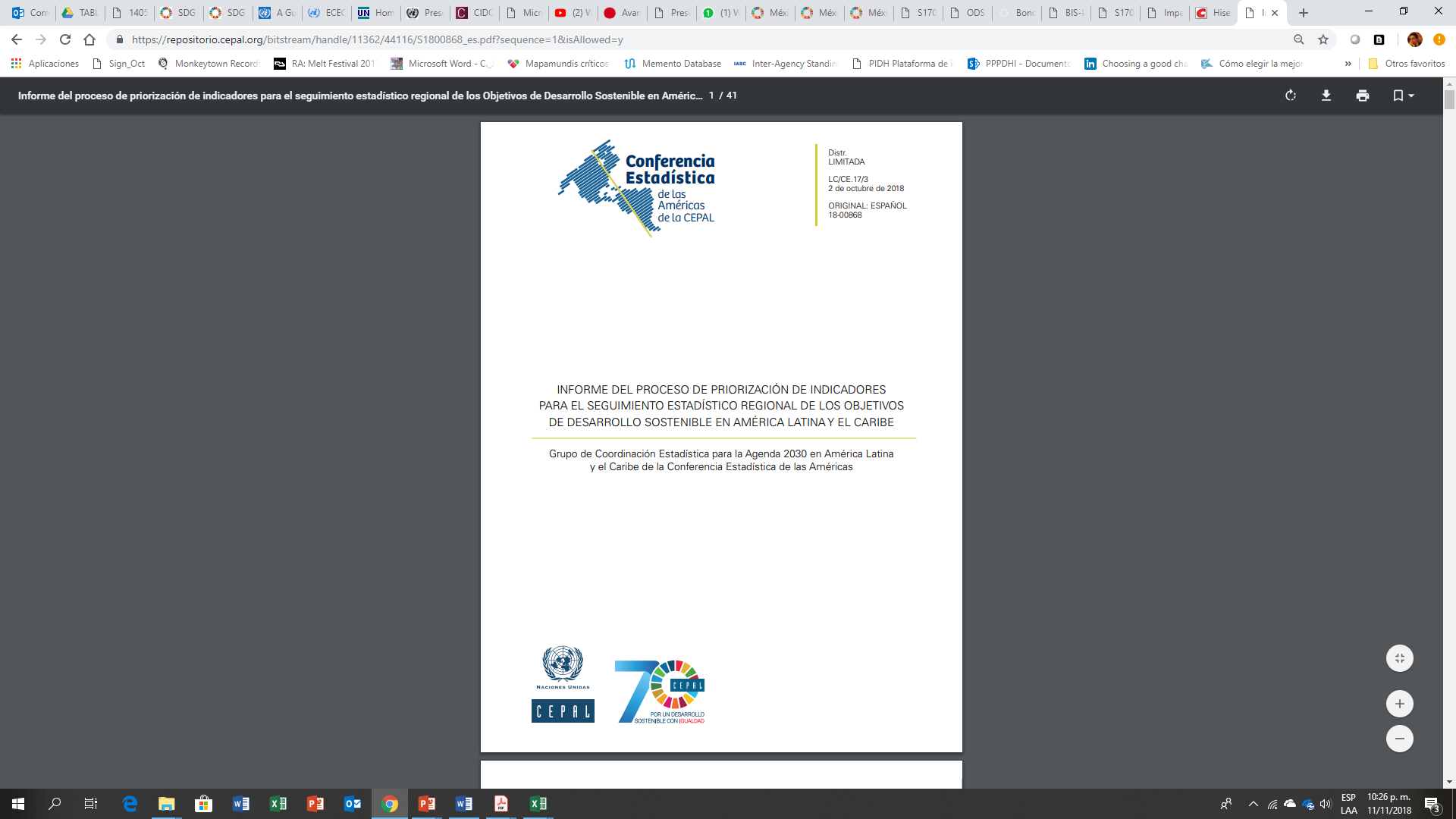 Tipo de indicador
154 Indicadores
Sustituto
Marco global
Complementario
Comparativo y hallazgos
General
A nivel nacional, hay 29 indicadores en la que convergen el SIODS, la Estrategia Nacional y el 2do Informe Voluntario con el marco global de indicadores. Al integrar el Informe del proceso de priorización regional de los ODS en LAC en el análisis, existe una convergencia en 25 indicadores. 
De los 154 indicadores considerados a nivel regional, 89 indicadores no están presenten en ningún de los tres mecanismos de monitoreo nacional.


SIODS
55% de los indicadores (64 indicadores) no tienen relación directa con el marco global de indicadores. 
35% de los indicadores (41 indicadores) no cuentan con desagregación geográfica, ya sea a nivel nacional, estatal, municipal y/o en ciudad. El dato se encuentra únicamente a nivel global. 
31% de los indicadores (36 indicadores) no cuentan con unidad y fuente definida.


Estrategia Nacional
84% de los indicadores (366 indicadores) no tienen relación específica con el marco global de indicadores.
95% de los indicadores (414 indicadores) no cuentan con desagregación geográfica, ya sea a nivel nacional, estatal, municipal y/o en ciudad. De estos, 24 indicadores están a nivel global y 390 están indefinidos. 
16% de los indicadores (69 indicadores) no cuentan con unidad y fuente definida. 
No se identifican las líneas base a pesar de que se determinen metas
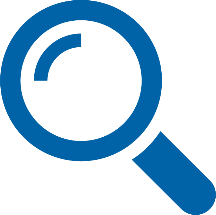 [Speaker Notes: SIODS: cuenta con 116 indicadores.
Estrategia Nacional: cuenta con 438 indicadores.]
Comparativo y hallazgos
2do. Informe Nacional Voluntario
21% de los indicadores (12 indicadores) no tienen relación específica con el marco global de indicadores.
65% de los indicadores (37 indicadores) no cuentan con desagregación geográfica, ya sea a nivel nacional, estatal, municipal y/o en ciudad. De estos, 36 indicadores están a nivel global y 1 está indefinido.
49% de los indicadores (28 indicadores) no cuentan con unidad y fuente definida.   


Informe del proceso de priorización de indicadores para el seguimiento estadístico regional de los ODS en LAC
22% de los indicadores (34 indicadores) no tienen relación específica con el marco global de indicadores.
90% de los indicadores (138 indicadores) no cuentan con desagregación geográfica, ya sea a nivel nacional, estatal, municipal y/o en ciudad. De estos 109 indicadores están a nivel global y 29 están indefinidos.
92% de los indicadores (141 indicadores) no cuentan con unidad y fuente definida.
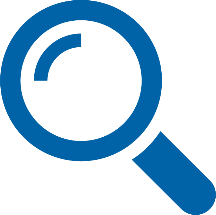 [Speaker Notes: 2do Informe Nacional Voluntario: cuenta con 57 indicadores.
Informe del proceso de priorización de indicadores para el seguimiento estadístico regional de los ODS en LAC: cuenta con 154 indicadores.]
Conclusiones para México
Lecciones aprendidas
Retos
Definir los indicadores que reflejarán las prioridades nacionales.

Contar con la mayor cantidad de indicadores desglosados.

Aterrizar los indicadores a nivel sub-nacional.

Fortalecer el SIODS y su coordinación con los organismos regionales e internacionales en la producción de datos.

Modernizar los marcos institucionales, estándares estadísticos, y facilitar la aplicación de nuevas tecnologías y fuentes de datos. 

Promover estrategias innovadoras para la difusión de los datos.

Fortalecer la colaboración del INEGI con los gobiernos, academia, sociedad civil, sector privado y otros actores involucrados en la producción y uso de datos.
Líderazgo del tema desde la Oficina de la Presidencia, con administración por parte del CTEODS.

Instalación de una plataforma digital administrada por el INEGI para dar seguimiento a los ODS, además de que permita realizar búsquedas y desagregar datos.  

El CTEODS ha incentivado el diálogo entre instituciones, para dar respuesta  a las solicitudes de información estadística y geográfica que derivan de la Agenda 2030.